О мерах по социальной поддержке студентов МИЭМ НИУ ВШЭ в 2017 /2018 учебном году
Материалы к  заседанию Ученого Совета МИЭМ НИУ ВШЭ
06.03.2018г.
Статистические данные (бюджет)
Общее количество обучающихся – 1384
       Из них получающих стипендии:
академическую – 873
социальную – 130
ПГАС - 59
повышенную социальную- 41
Получили материальную помощь: 
до 31.12.2017г. -  50
Получающие материальную поддержку от Правительства Москвы – 36
Распределение контингента обучающихся на 06.03.201
1. Бюджетники

2. По договору оказания платных образовательных услуг
Выплата государственной академической стипендии (ГАС) на 06.03.2017   (бакалавры)
1.ВСЕГО студентов (бюджет)

2.Получающих ГАС

3.Получающие стипендию за счет НИУ ВШЭ
Выплата государственной академической стипендии (ГАС) на 06.03.2018   (магистры)
1.ВСЕГО студентов (бюджет)

2.Получающих ГАС

3.Получающие стипендию за счет НИУ ВШЭ
Распределение социальной стипендии                       по категориям (на 06.03.2018г.)
1. Малоимущие (доход
    ниже прожиточного)
2. Студенты-Чернобыльцы
3. Студенты-сироты
4. Студенты - инвалиды
Назначение повышенной государственной академической стипендии (ПГАС) студентам МИЭМ НИУ ВШЭ (на 03.2018г.)
ПГАС МИЭМ по видам деятельности:
1.Учебная
2.Научная
3.Общественная
4.Культурно-творческая 
5.Спортивная
Распределение материальной помощи                      по категориям (выплачено до 31.12.2017г)
1.Компенсация лечения (по чекам)

2.Студенты-сироты

3.Студент из СНГ (Малоимущая семья)

4.Малообеспеченные студенты

5.По смерти близкого родственника

6.По рождению ребенка

7. Студенты по квоте
Распределение материальной поддержки малообеспеченным студентам от Правительства Москвы        по категориям (квота МИЭМ = 36, 1200руб. в месяц)
Сироты
Неполная семья
Многодетная семья
Студенты-Чернобыльцы
Студенты с детьми
Родители инвалиды
Студенты инвалиды с детства
Студентка - Одинокая мать
Зимний отдых студентов МИЭМ                               (санаторий «Удельная» (январь 2018г. - 12 студентов)
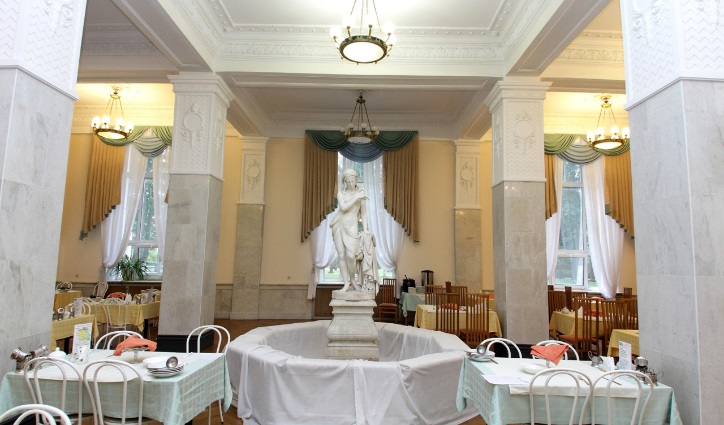 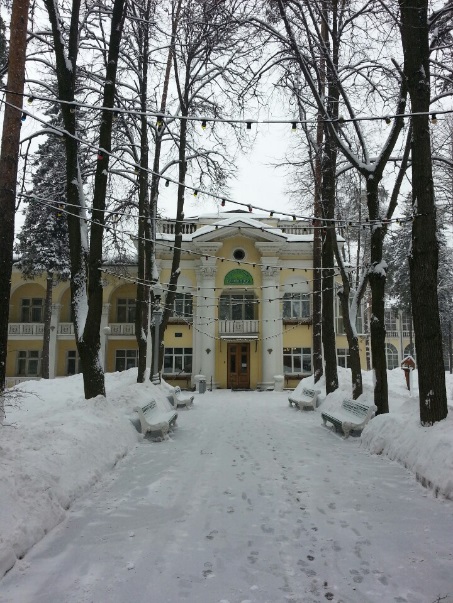 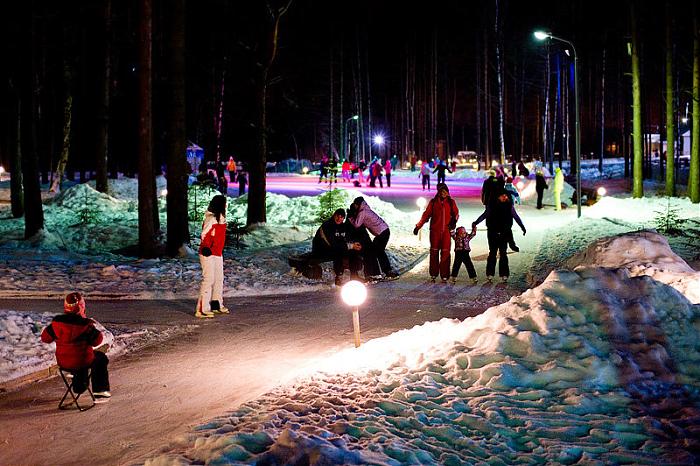 Спасибо за внимание!